UBND QUẬN LONG BIÊN
TRƯỜNG MẦM NON GIANG BIÊN
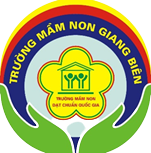 PHÁT TRIỂN NHẬN THỨC
Đề tài: Ôn nhận biết nhóm đối tượng trong phạm vi 5, nhận biết chữ số 5
Lứa tuổi: 4-5 tuổi
Giáo viên: Nguyễn Thị Thường
                  Nguyễn Thị Bích Phượng
Năm học: 2023-2024
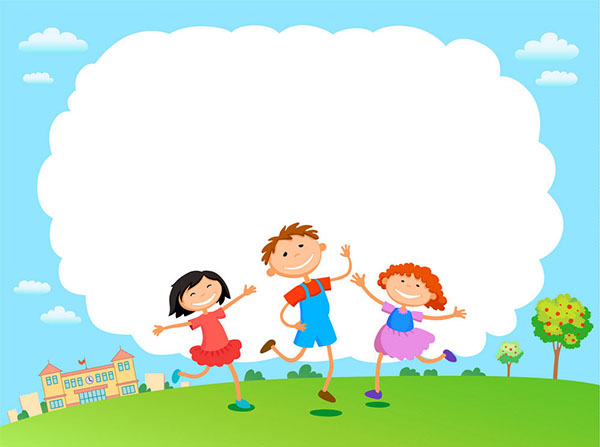 1, Ổn định tổ chức:
- Cho trẻ chơi trò chơi “Hái quả”
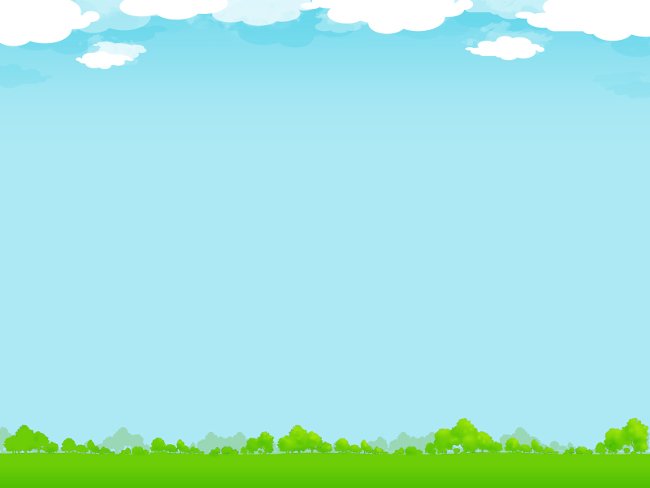 2, Phương pháp, hình thức tổ chức:
Ôn số lượng trong phạm vi 5
Bé hãy đếm số quả và đặt thẻ số tương ứng:
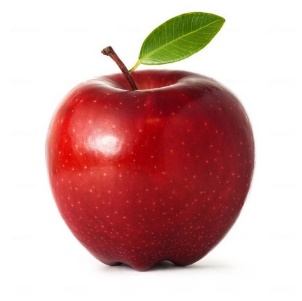 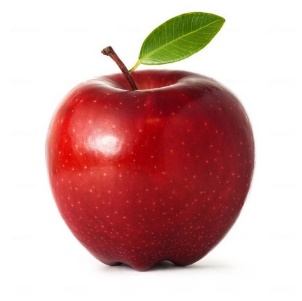 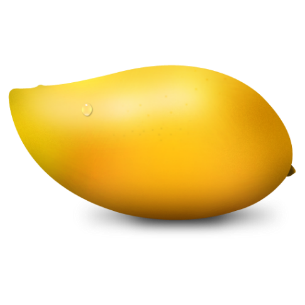 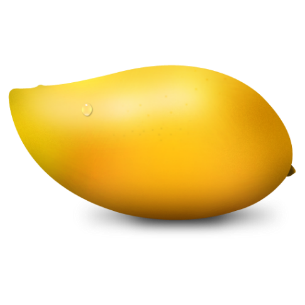 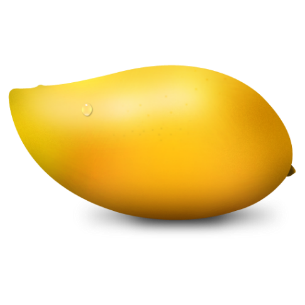 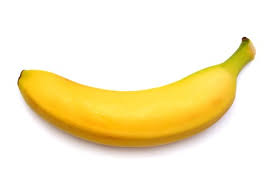 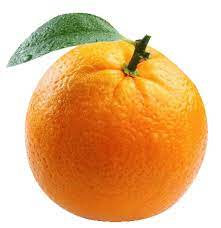 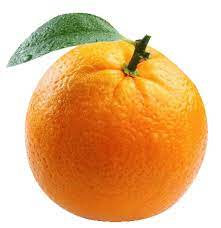 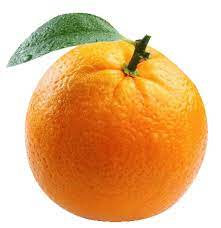 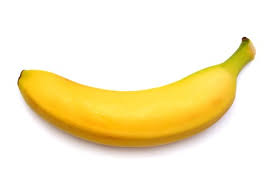 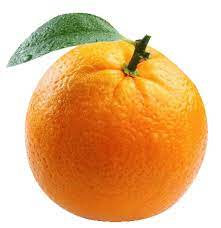 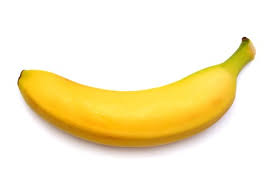 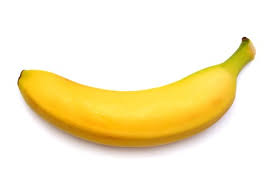 2
3
4
4
Trò chơi 1: Tìm đúng số lượng
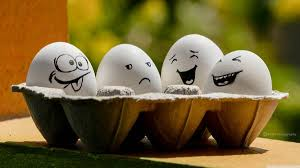 3
4
5
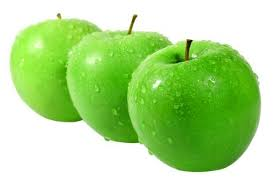 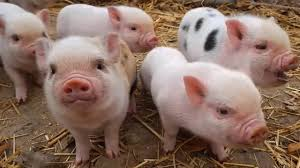 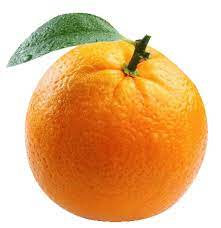 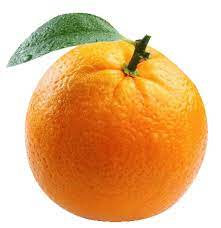 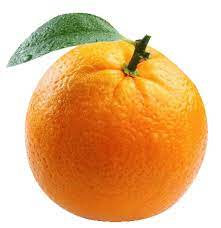 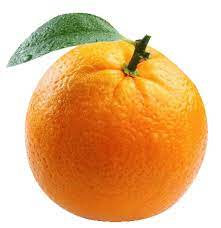 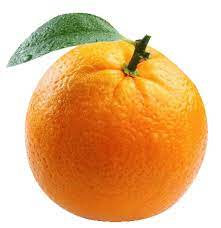 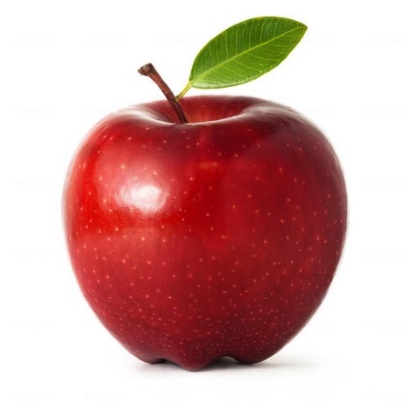 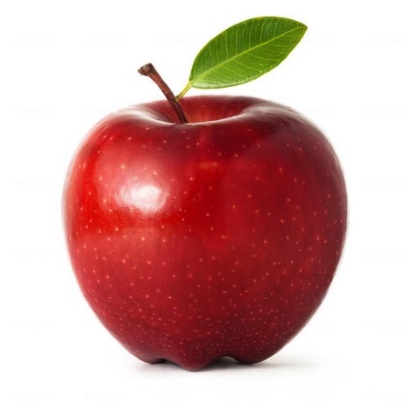 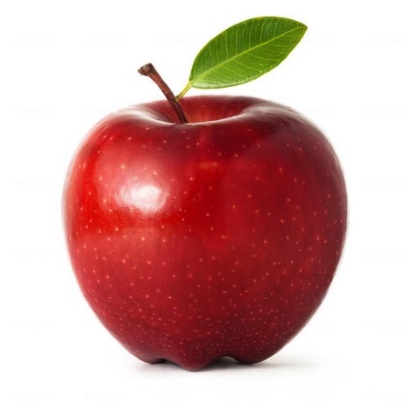 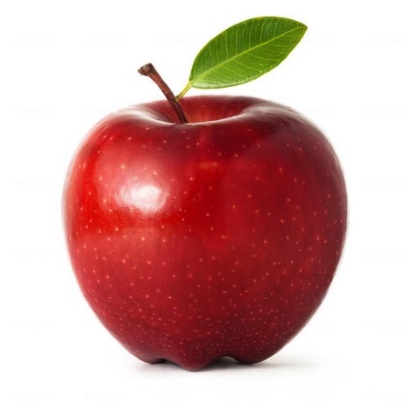 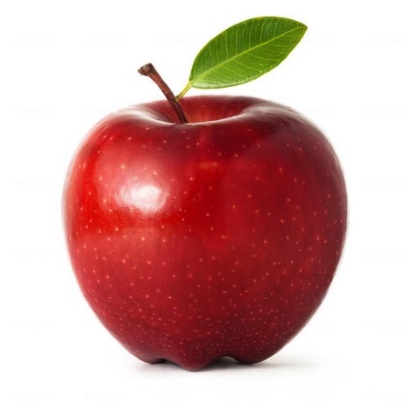 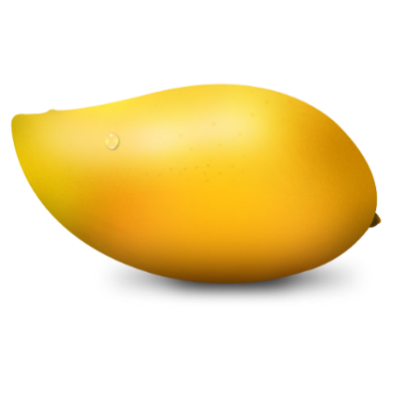 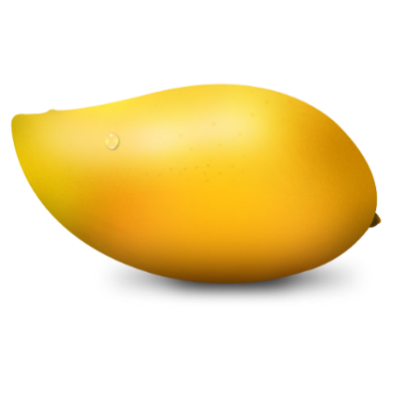 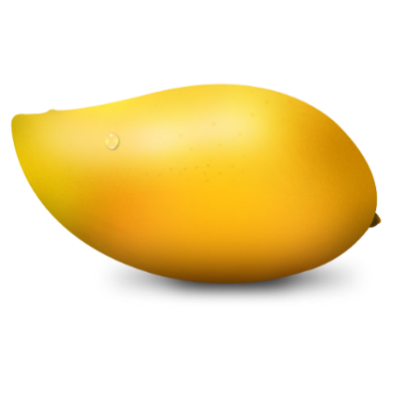 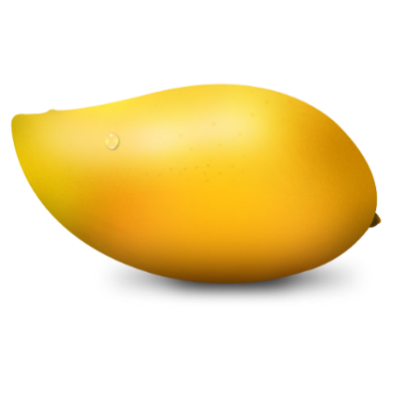 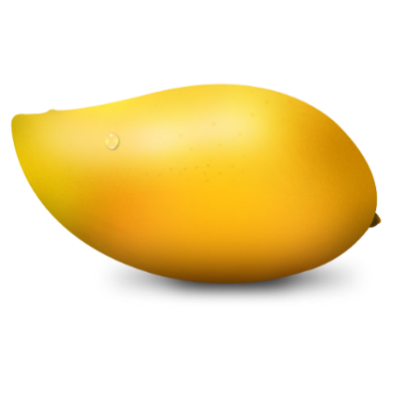 5
5
5
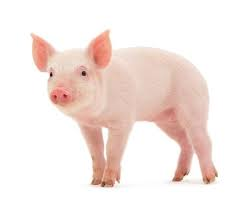 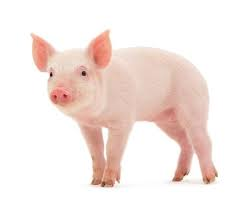 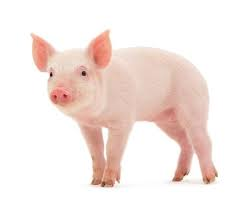 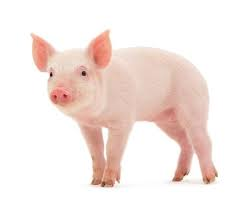 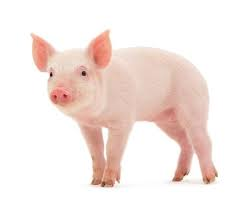 5
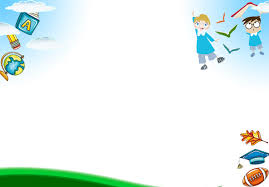 Giới thiệu chữ số 5
5
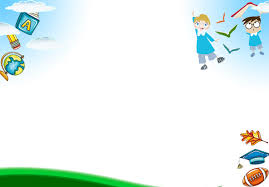 5
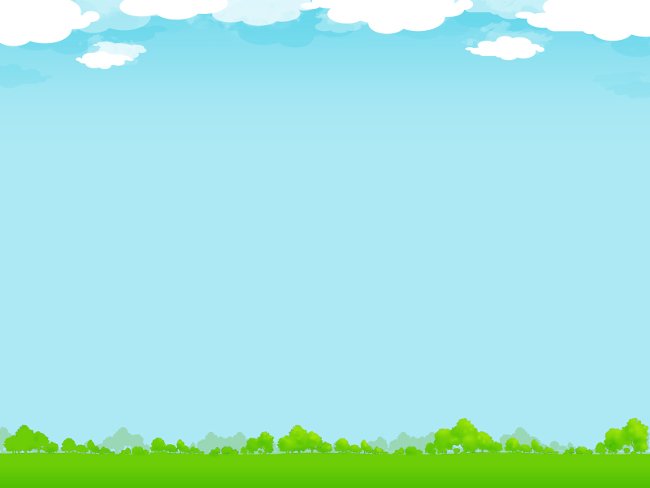 5
1 2 3 4 5
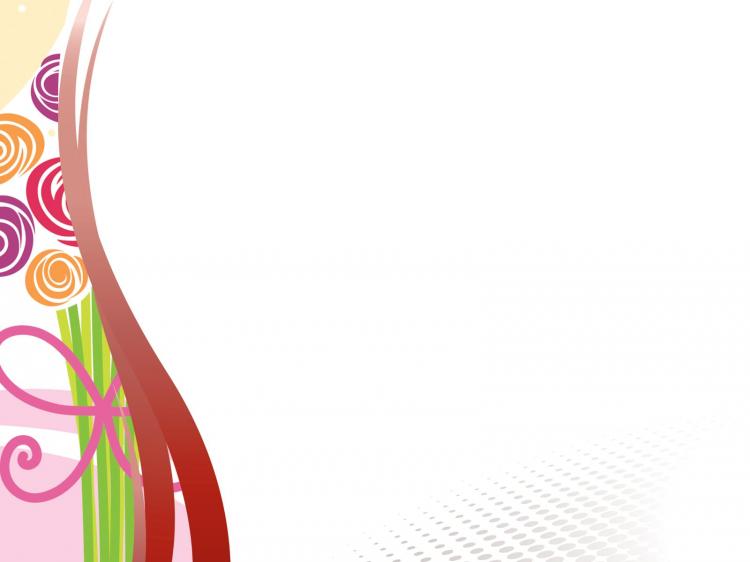 Ai tinh mắt
Trò chơi:
- Cách chơi: Các con hãy tìm chữ số 5 trong dãy số trên màn hình.
- Luật chơi: Cô sẽ chia các con về 3 đội. Khi hết 5 giây suy nghĩ, đội nào lắc xắc xô trước sẽ giành được quyền trả lời. Đội nào trả lời đúng sẽ giành được 1 điểm. Kết thúc các lượt chơi, đội nào giành được nhiều điểm nhất sẽ là đội chiến thắng.
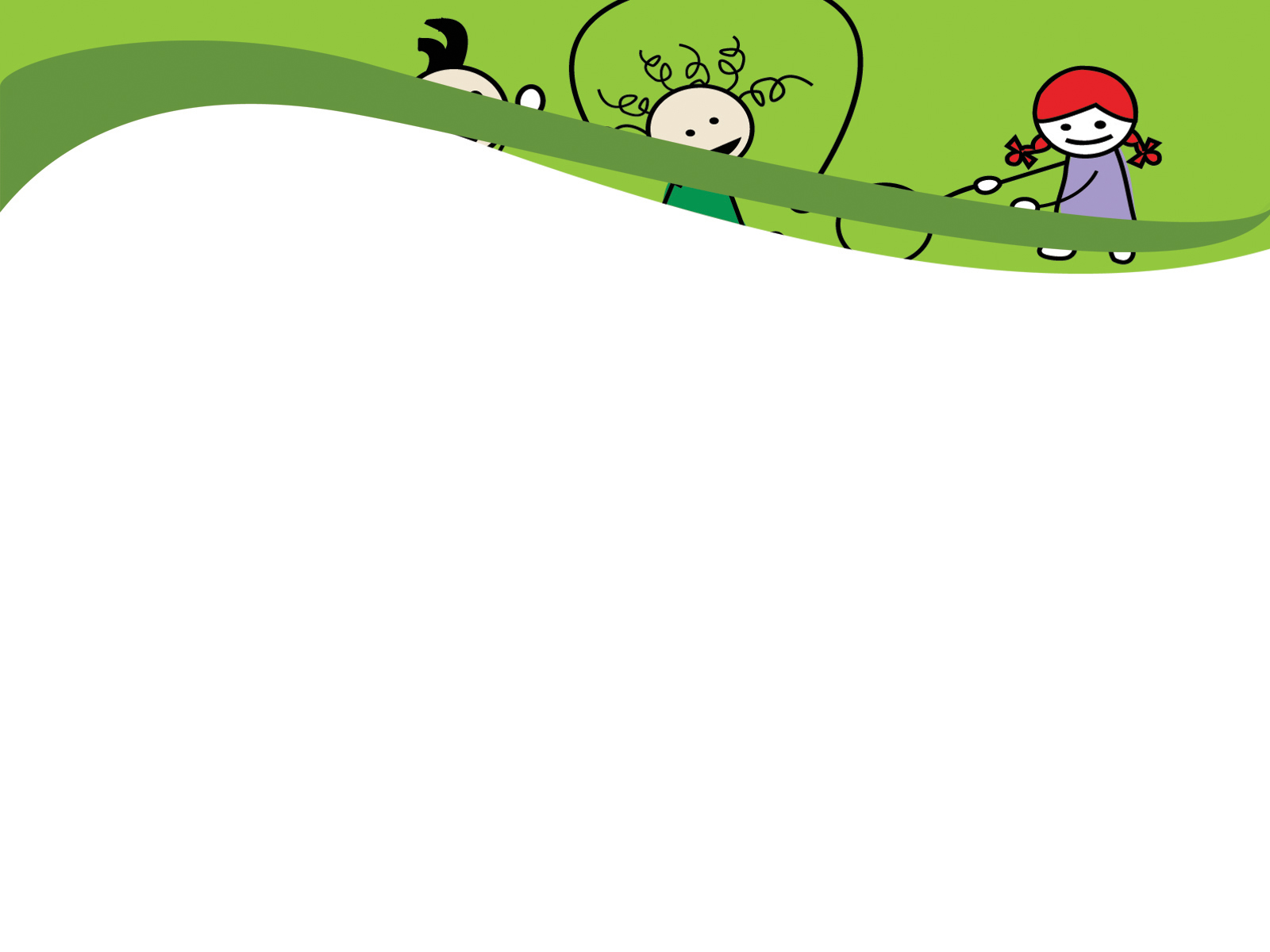 3
5
1
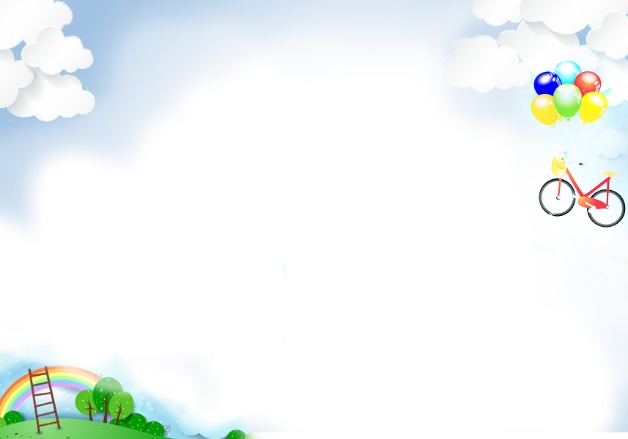 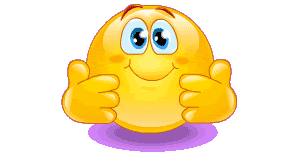 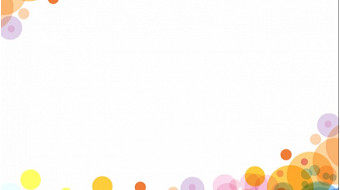 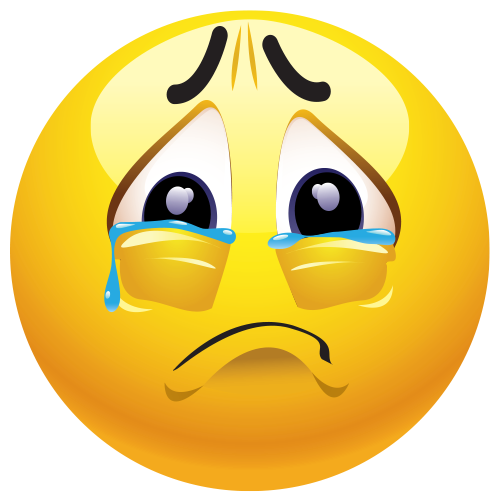 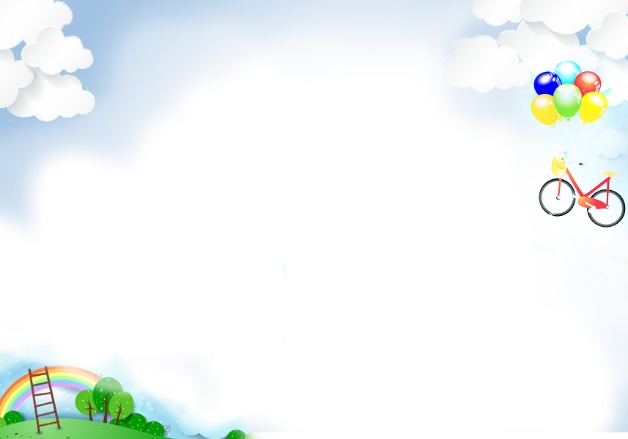 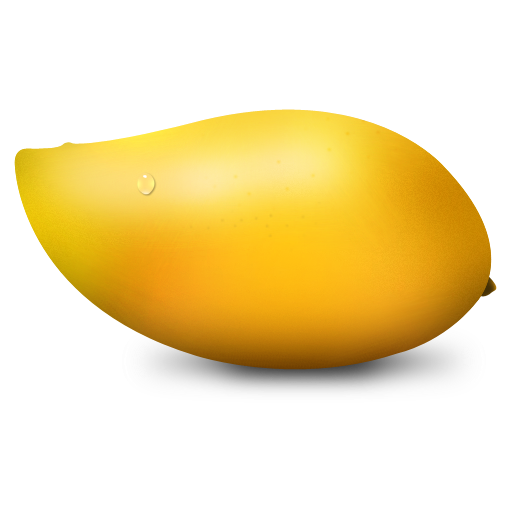 3
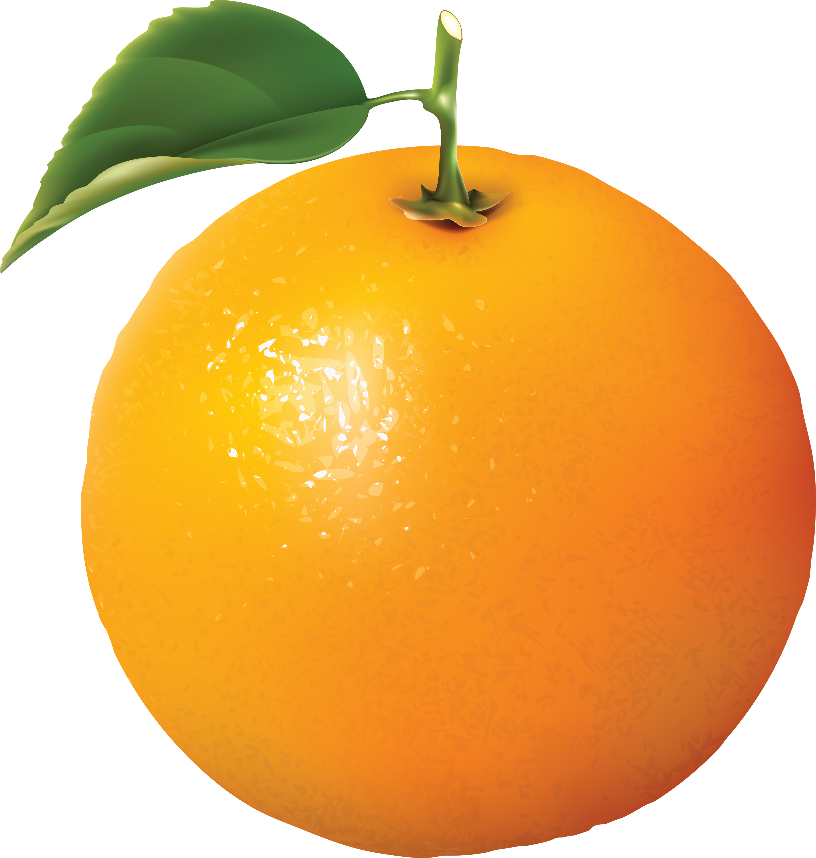 2
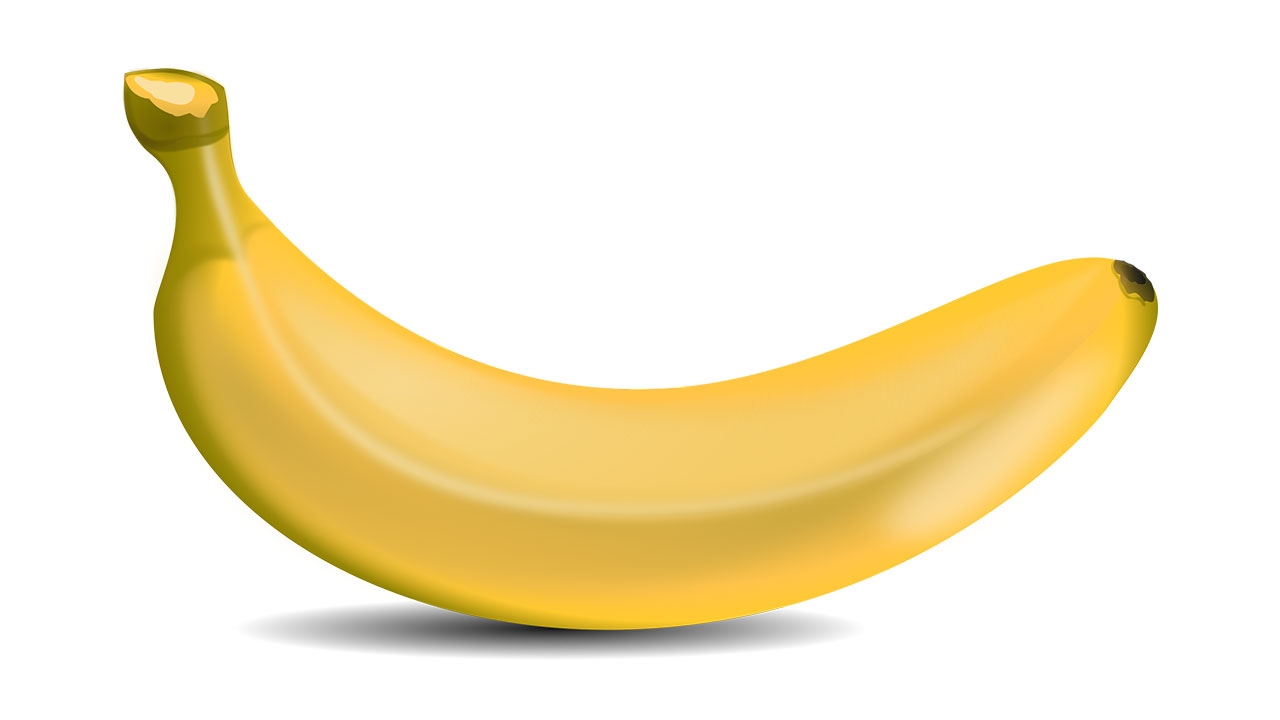 5
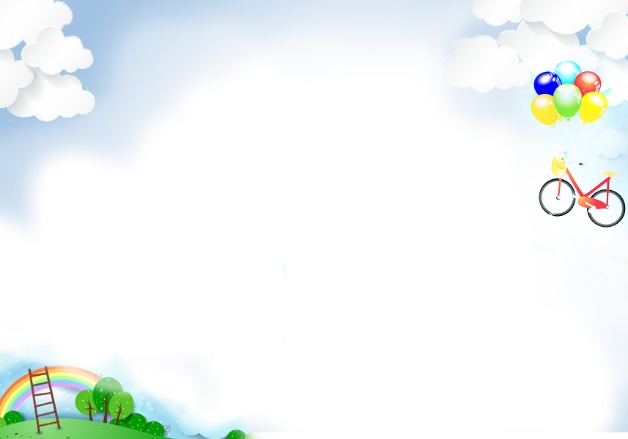 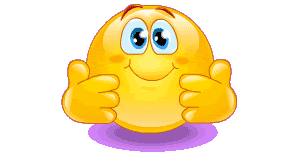 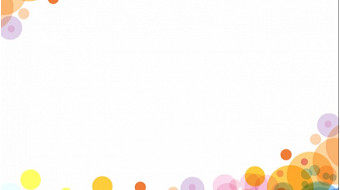 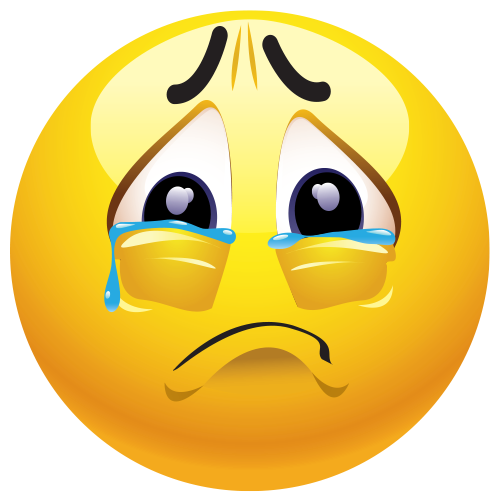 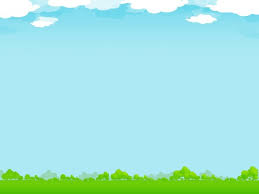 1
5
3
4
2
5
3
5
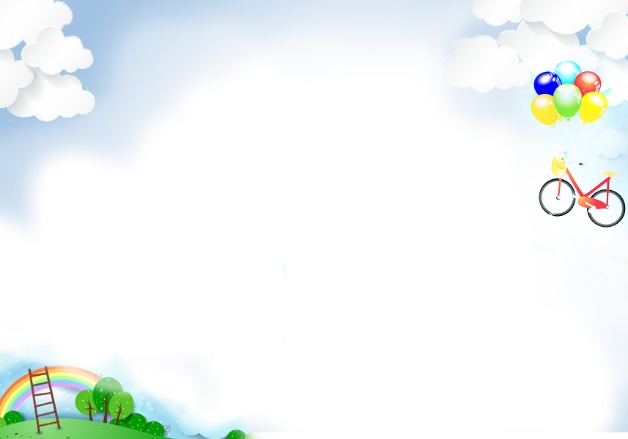 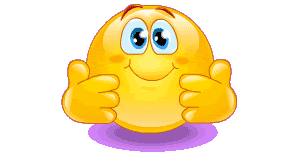 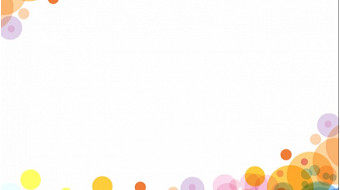 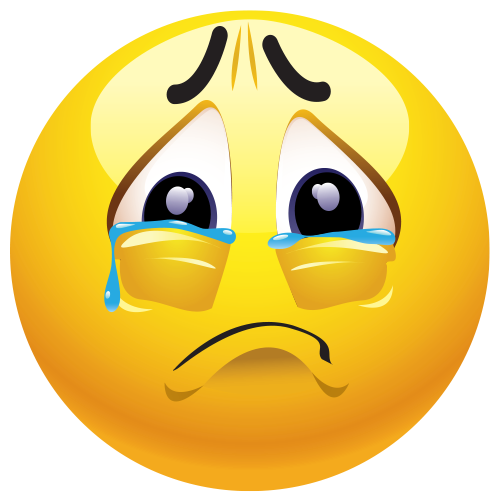 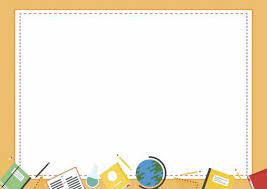 Trò chơi: Đi theo chữ số 5
Cách chơi và luật chơi của trò chơi này như sau: Các con hãy tạo thành 2 nhóm và đi thật khéo léo theo hình chữ số 5 theo hướng mũi tên.
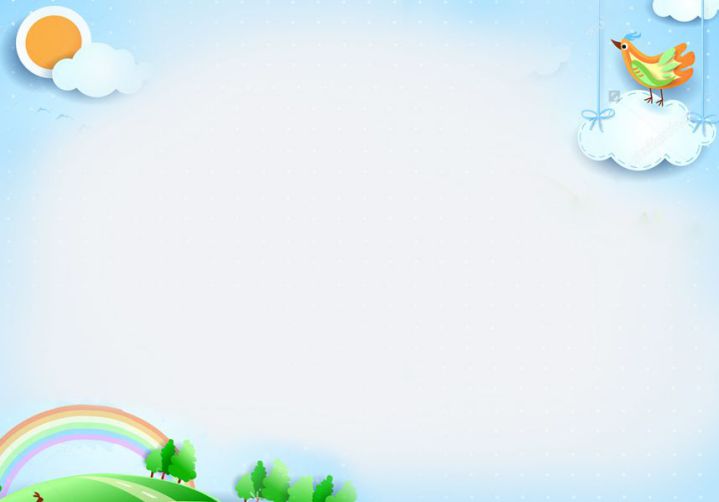 Trò chơi: Bé sáng tạo
- Cách chơi: Các con hãy tạo chữ số 5 bằng các cách khác nhau như: tô màu, in số 5, dùng đất nặn di màu, và tạo số từ các miếng ghép màu, nặn số 5.
- Luật chơi: Cô sẽ chia các con về 3 đội, các đội hãy thực hiện nhiệm vụ mà cô đã đưa ra cho mỗi đội. Kết thúc 1 bản nhạc, đội nào làm nhanh và đẹp nhất sẽ là đội chiến thắng.
3, Kết thúc:
- Cô nhận xét khen ngợi trẻ